TRAINING TEAMS FOR COMPETITIONBy:Chantelle MukabiCOACH - WSDC TEAM KENYA
OVERVIEW
SWOT ANALYSIS
OBSERVATION 
PREP TIME
STRATEGY + SPEAKING
CONTENT + STYLE 
PREP COMPS
SWOT ANALYSIS
WEAKNESSES
STRENGTHS
THREATS
OPPORTUNITIES
OBSERVATION
Personality clashes between teammates 
Synergy
Reactions under stress
Recovery post loss
Ability to fulfil duties
Ability to manage workload
Reliability as a team member, etc. 
Note: This will literally make or break your team!
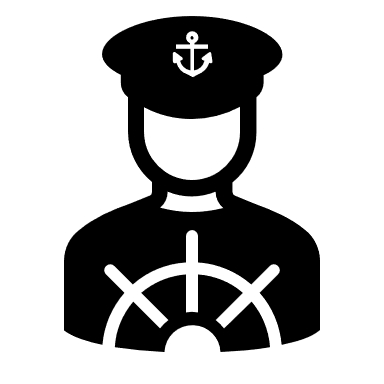 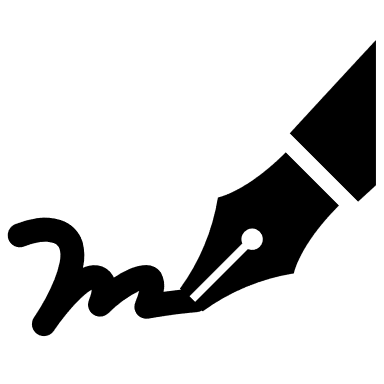 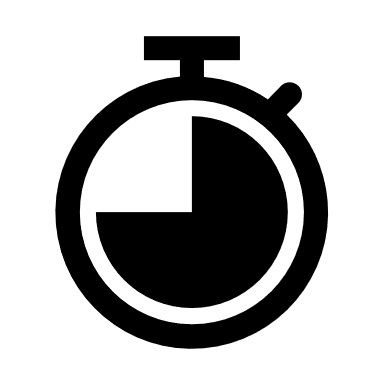 PREP TIME
STRATEGY + SPEAKING
JUDGING
DRILLS
RECORD SPEECHES
REPEAT SPEECHES
ADJUST PREP
FEEDBACK FILES
EXPOSURE VIDEOS
CONTENT + STYLE
Guest Coaches 
Quizzes
Casefiles 
Presentations 
Essays
Lectures 
Hot seat Q & A, etc.
PREP COMPS!PREP COMPS!PREP COMPS!
(FLEXIBILITY IS KEY!)
THANK YOU & GOOD LUCK!